新竹大同國小教材圖片
【公視兒少教育資源網製作】
許願卡
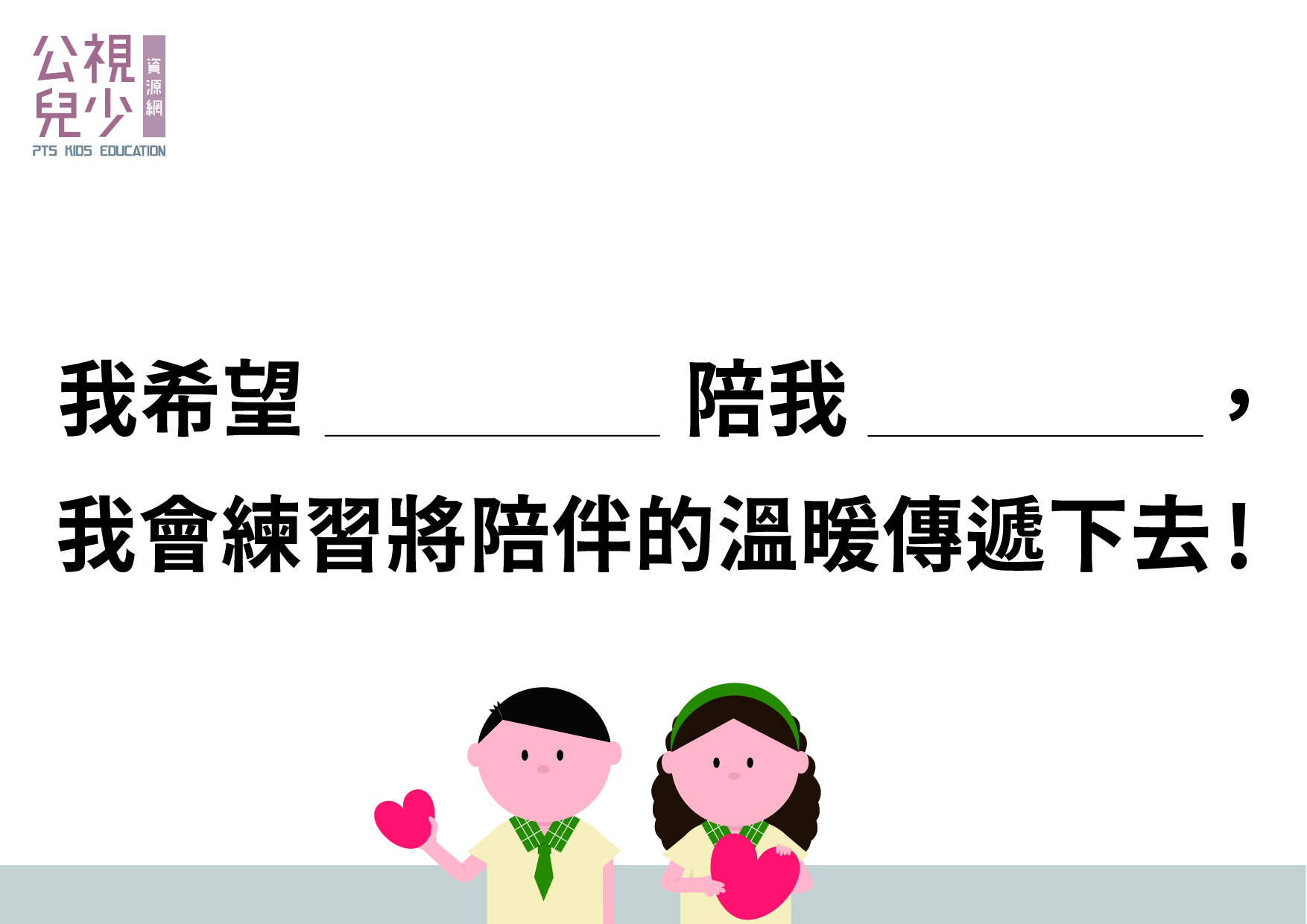 陪伴學習單
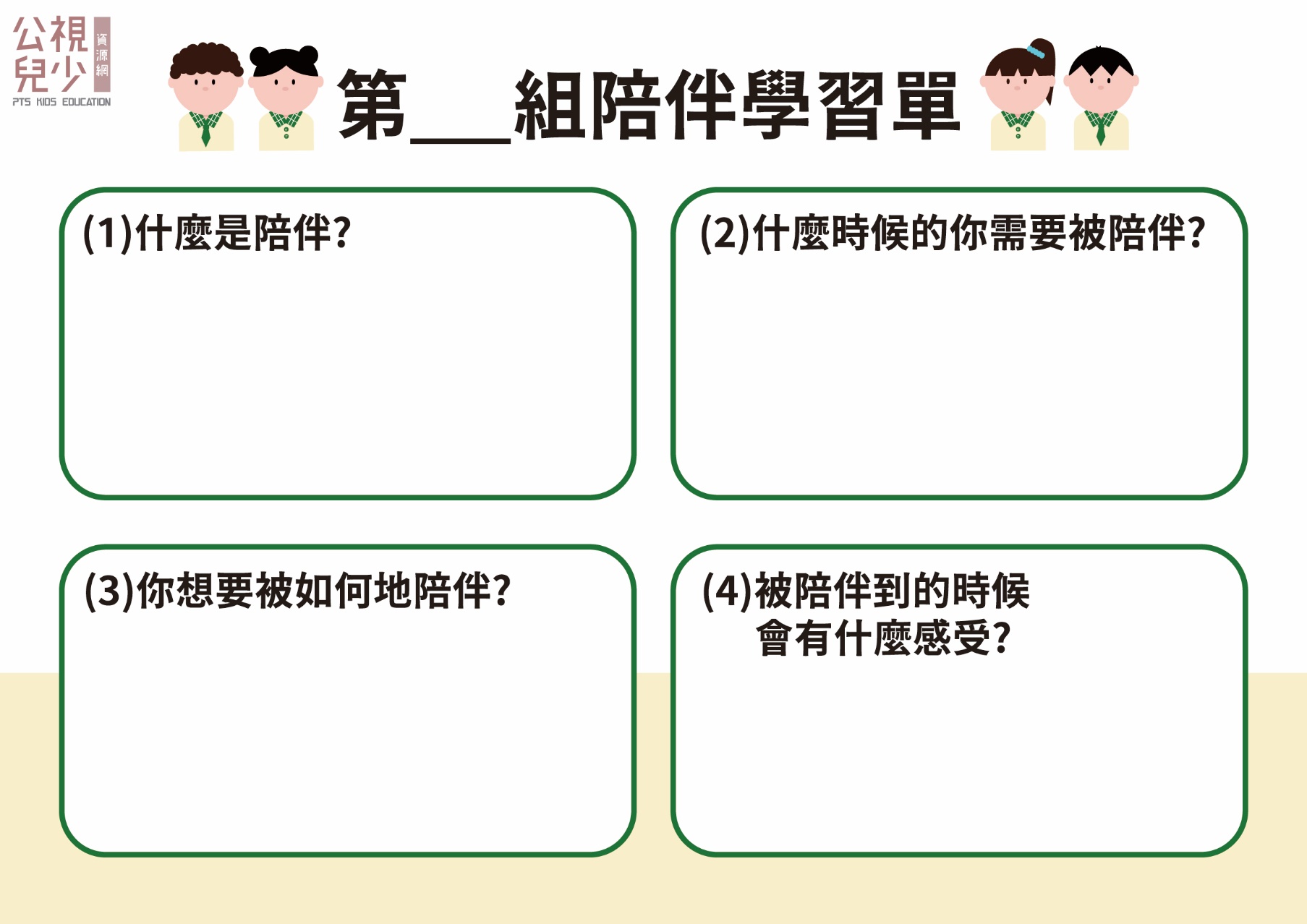